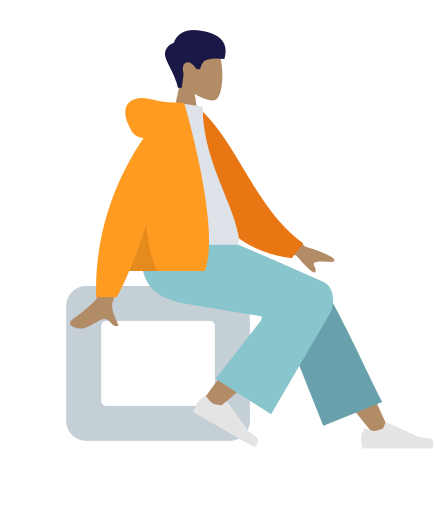 Diferença entre ADJETIVOS com ED & ING                 8:03 min


William Rossi
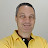 https://www.youtube.com/watch?v=37KYdPW_xwg